Группа №4 «Звёздочка»
Для вас, мамы и папы!
Наш девиз
Пока мы только звёздочки, 
Но вам недолго ждать.
Мы скоро станем ЗВЁЗДАМИ,
И будем удивлять!
Праздник осени
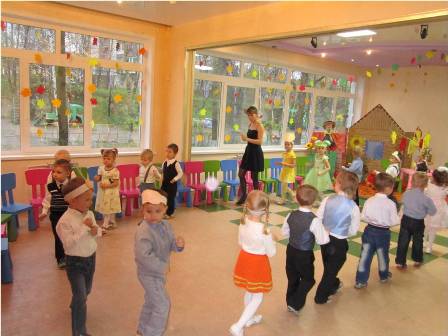 Игра «овощи и фрукты»
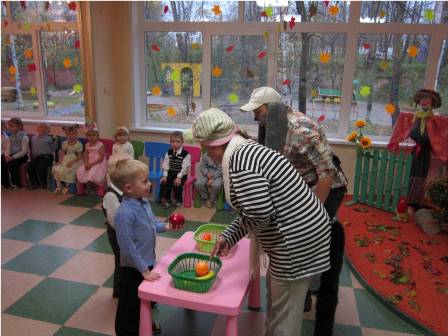 В гостях у Шарика и Матроскина
Игра «Кто больше соберёт грибов»
Маша собирает грибы
Наше творчество
Выставка творческих работ «что нам осень подарила»
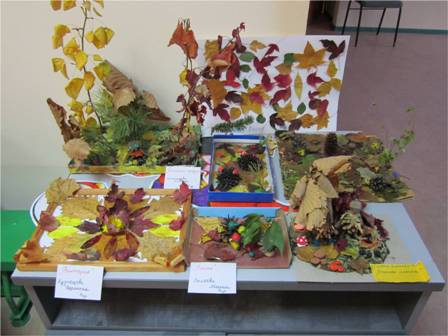 «Кто сказал, что снеговик жить на холоде привык?»
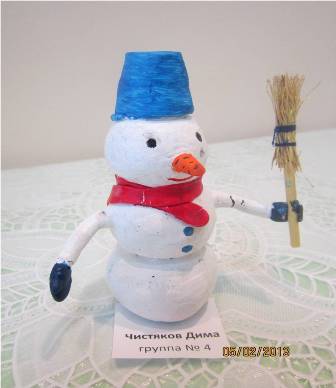 День защитника Отечества отряд «юнга»
Конкурс чтецов
Масленица
маслиница
Фестиваль «весенняя капель»Сказка «Колобок»
Спортивные соревнования «Мамы и дочки, папы и сыночки»
Кто первый?
Наши ребята любят играть
Наши ребята справляются с любым поручением
Наш Огород на подоконнике
Отмечаем погоду
Мы дежурим
утро в детском саду
Слушаем сказки
Читаем любимые стихи
Делаем зарядку
Завтракаем
Занимаемся математикой
Учимся считать
Кормим птиц
играем
Катаемся с горки
Обедаем
Приятного аппетита!
Приятных снов!
по ровненькой дорожке шагают наши ножки
Дорожка здоровья
ИграемПодвижная игра «Лохматый пёс»
Вот лежит лохматый пёс, в лапы свой уткнувши нос; тихо, смирно он  лежит: не то дремлет, не то спит. Подойдём к нему, разбудим и посмотрим, что же будет.
ужинаем
Очень любим рисовать
Занимаемся аппликацией
Наши руки не для скуки!
Занимаемся с палочками кюизенера
Работа в прописях
Работа в тетради «Я расту»
Занимаемся физкультурой
Музейное занятие
Знакомимся с народной игрушкой
Дополнительные занятия
Кружковая работа
Тхэхвондо
Хореография
Каратэ
Праздник лета
Игра «солнышко и дождик»
Рисуем на асфальте
Спасибо 
за внимание!